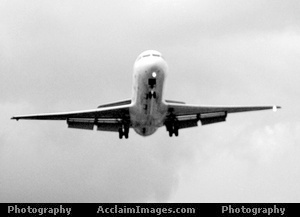 Position vs. Time Graphs
24 h of air traffic
Position vs Time Graphs
Examine the data table of a plane in flight shown below:
Is the plane travelling at a constant speed?
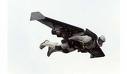 It is actually a little difficult to tell by just looking at the data.
You could try to calculate the velocity during each successive time interval … but this becomes cumbersome.
Position vs Time Graphs
There is a much easier way. Scientists use this method all the time to see if a relationship between two variables exist!
That’s right … it is our old friend the GRAPH!
Let us Plot a graph of position vs. time and see what comes out
Position vs Time Graphs
The plot of the plane data yields the following graph:
The visual picture of the graph (the straight line) tells us that the plane is travelling at a constant speed.
It is easy to see this when the data is plotted on a graph.
Position vs Time Graphs
Let us look at this graph one more time:
Let’s determine the slope of this graph.
Slope = rise/run
Δd
Slope = Δd/Δt
But wait: 
	We have seen this 	equation before!
Δt
Position vs Time Graphs
Remember this equation:
Look at the slope equation:
1400 -  100
Δd
Δd
vave =
Slope =
Slope =
5 - 0
Δt
Δt
They are the same equation!!!
For the plane:
vave =
=   260 m/s
The slope of a Position vs Time graph is the same as the velocity (speed) of the object!
Position vs Time Graphs
Does each of these lines show constant (uniform) velocity?
Position
B
C
A
What is the difference between A & B?
Time
Position vs Time Graphs
Since the slope equals velocity and the slope is constant (straight line) the velocity of the plane must be constant too!
Important fact: 
Straight line Position vs Time graphs (constant slope) show constant velocity sometimes called “Uniform Motion”!
Position vs Time Graphs
What kind of motion does each of the lines represent?
D
C
Position (m)
A
E
B
0
0
Time (s)
Positive and Negative Velocities
Car A is moving to the right at 5.0 m/s
Car  B is moving to the left at 7.0 m/s
A
B
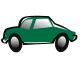 -4
-3
-2
-1
0
1
2
3
4
5
6
7
8
9
10
11
12
We could also say Car A has a +5.0 m/s velocity.
And Car B has a -7.0 m/s velocity.
In kinematics + and – have directional meanings. It indicates the direction that an object is moving
Position vs Time Graphs
How are positive and negative velocities shown on a position vs time graph?
D
Position (m)
What is happening during each of the  labeled intervals?
C
B
E
A
0
0
Time (s)
Position vs Time Graphs
What would this graph mean?
Position (m)
This would be impossible!!
This line implies that you have infinite speed or you are at more than two places (infinite places) at the SAME time!
0
0
Time (s)
Position vs Time Graphs
Other kinds of graphs: What kind of motion is being shown on each one
1
2
P
P
P
P
t
t
t
t
3
4
Position vs Time Graphs
Calculating Average Velocities:
1) Select two points that      you are interested in
Position (m)
Δd
vave =
2) Connect your two points with a straight line
Δt
Δd
3) Calculate the slope of this line
Δt
0
0
Time (s)
The slope of a line connecting  two points on a position vs time graph is called the average velocity.
Position vs Time Graphs
Instantaneous Velocities (The “right-now” speed)
Its great to know your average speed but sometimes you need to know your exact speed at a point in time.
This absolutely critical to the pilot of an airplane at take and landing or a race car going around a corner or the exact speed of a bearing in a power plant.
How can you use your position vs. time graph to find this instantaneous speed?
Position vs Times Graphs
Position (m)
For constant velocity situations (straight line) the instantaneous velocity and average velocity are the same!
Time (s)
Position vs Time Graphs
But what happens when your velocity is not constant?
P
The line is a curve which means he velocity is always increasing!
There is not a single value for the velocity.
t
We could calculate the instantaneous velocity or the velocity at a given point.
Position vs Time Graphs
Calculating Instantaneous Velocities:
P
1) Select the time, t1, that you are interested in
Δd
v =
Δt
2) Draw in a “tangent line” at that point.
Δd
3) Calculate the slope of this tangent line
Δt
t1
t